Executive Summary
Chair Report
Call for Nominations for Vice Chair
Activity Highlights
OpenSearch Best Practices (update)
CEOS Earth Analytics Interoperability Lab (update)
CEOS Interoperability Terminology (endorsed)
Persistent Identifier (PID) Best Practice
Maturity matrix – self-assessment tool, cal/val




CEOS ARD Strategy update
Beyond Land
WGISS: Cloud Formats and Discovery
Next actions:
Jupyter Notebooks for EO Best Practice
Cloud formats Best Practice
Includes metadata for discovery and use
Linking WGISS systems with Cloud
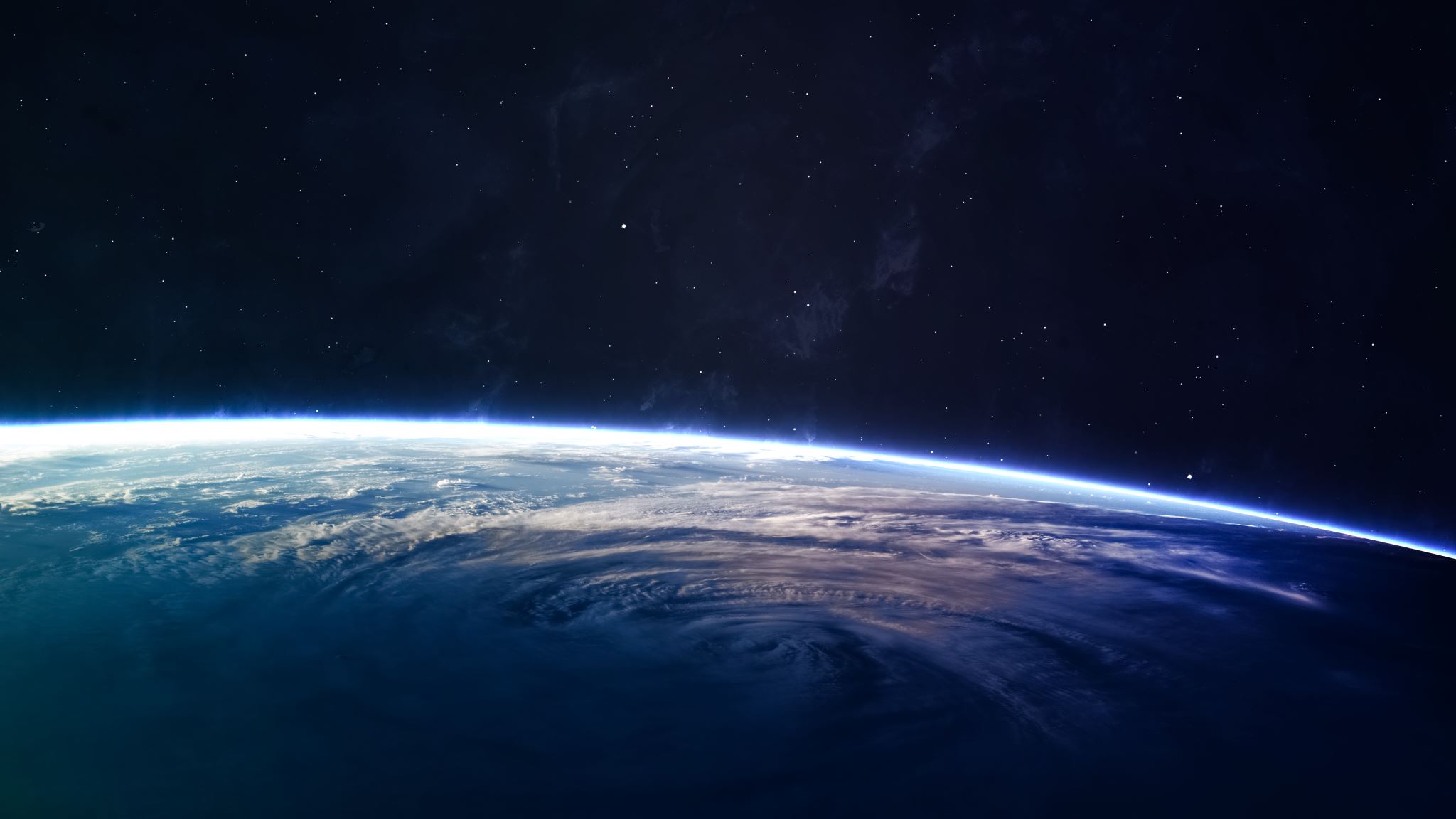 1
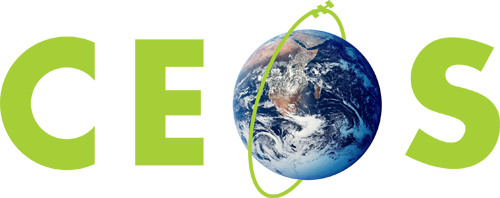 Committee on Earth Observation Satellites
Welcome to WGISS 51Chair Report
Dr. Robert Woodcock, CSIRO, WGISS Chair

WGISS 51 Virtual Meeting
20-22 April 2021
Working Group on Information Systems and Services
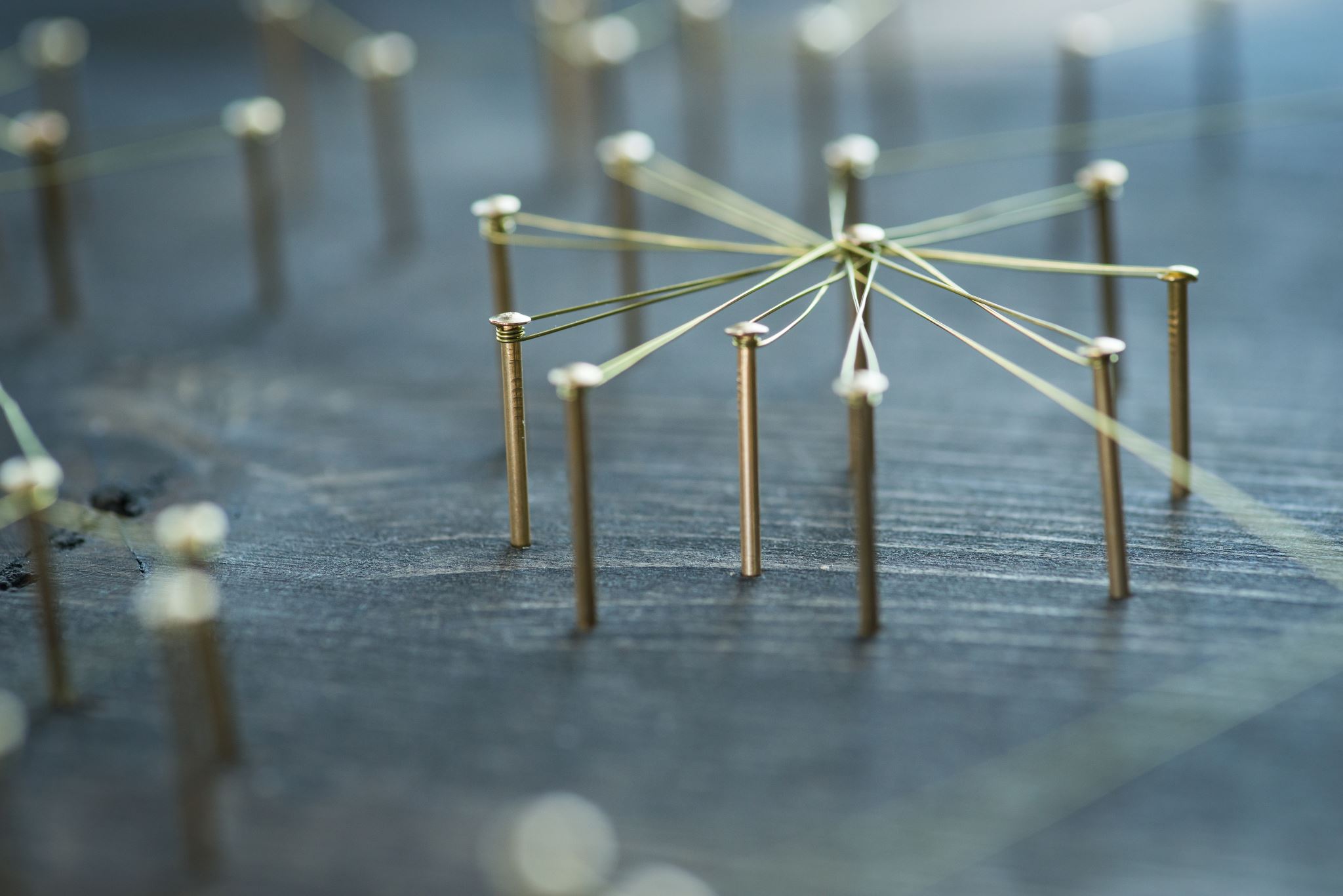 What we do:
promote collaboration in the development of systems and services that manage and supply CEOS earth observation data
create and demonstrate prototypes supporting CEOS and Group on Earth Observation (GEO) requirements
addresses the internal management of EO data, the creation of information systems and the delivery of interoperable services
Interest Groups:
Data Preservation and Stewardship
Discovery and Access
WGISS Connected Data Assets System Level Team
Interoperability and Use Interest Group
Technology Exploration Group
https://ceos.org/ourwork/workinggroups/wgiss/
Join WGISS
Call for Nominations for Vice Chair
Vice Chair November 2021-November 2023, transitions to
Chair from November 2023 - 2025
Get involved in an Interest Group (CEOS members)
Technology Exploration and Interoperability and Use Interest Groups
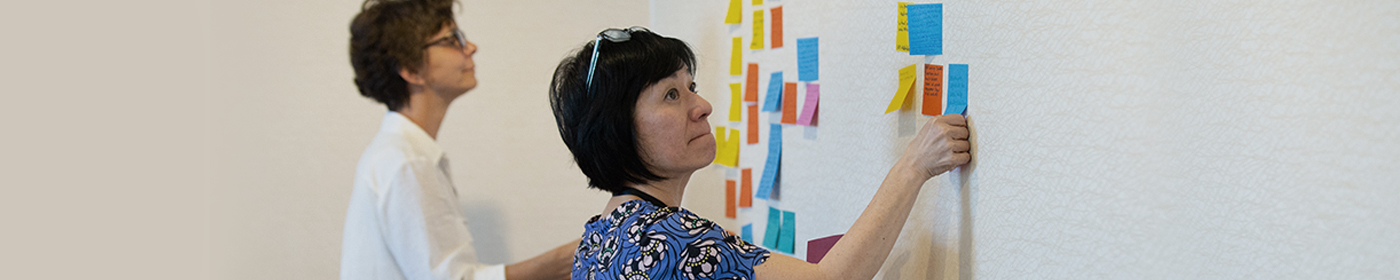 This Photo by Unknown Author is licensed under CC BY
Activity Highlights
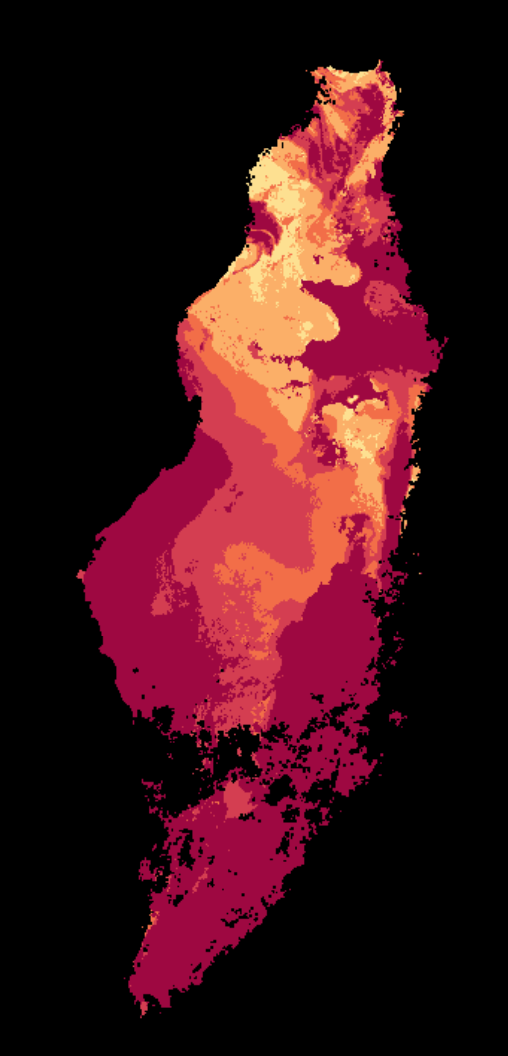 Discovery and Access
OpenSearch Best Practices (update)
STAC
Cloud data access
Data Interoperability and Use
Cloud formats and data use
CEOS Earth Analytics Interoperability Lab (update)
CEOS Interoperability Terminology (endorsed)
Technology Exploration
Jupyter Notebooks for EO Webinars and Best Practice
Data Preservation and Stewardship
Persistent Identifier (PID) Best Practice
Maturity matrix – self-assessment tool, cal/val
[Speaker Notes: Coming up in WGISS 51]
CEOS Strategic Initiatives
CEOS Future Data Architecture (FDA)
“Now” Data Architectures
USGS Collection 2 on AWS, and others
WGISS will be updating action, augmenting best practices:
Discovery systems
Cloud data formats: COGS, Zarr
CEOS Analysis Ready Data (ARD)
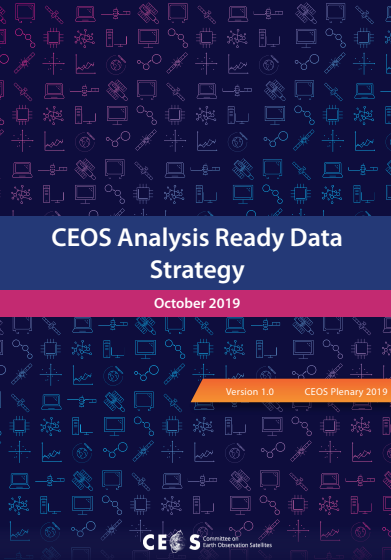 Status of CARD4L PFS: Current
Surface Reflectance (v5.0)
Surface Temperature (v5.0)
Normalised Radar Backscatter (v5.0)
Polarimetric Radar (v3.0)
Status of CARD4L PFS: In-Development
Aquatic Reflectance
Nighttime Light Surface Radiance (NLSR)
Geocoded SLC (SAR)
Interferometric Radar
LIDAR
See http://ceos.org/ard for further details
6
[Speaker Notes: Release of USGS LS Collection 2, Element 84 S2, on AWS, NASA LHS coming soon
ARD beyond land with SST-VC/LSI-VC]
ARD/FDA Strategy Update
Ideas for discussion (from SIT36)
Strategy update underway and to be presented at CEOS Plenary 2021
Update the Strategy to reflect progress and developments in the space
Formalisation of a comprehensive framework for CEOS ARD in general (i.e., beyond land)
Continued promotion to users, data providers, data distributors
webinars, key meetings
SDG applicability
Advisory Notes to provide guidance on key topics as complements to the non-prescriptive PFS
Continued pilot activities (incl. EAIL) 
Increased linkage between WGISS systems and CEOS ARD and the cloud – discovery of and access to CEOS Agency ARD
MIM Database links to CEOS ARD products

In general: topics related to accessibility and utilisation of CEOS ARD – increasing impact of CEOS data, including via an increased scope of the CEOS ARD concept
7